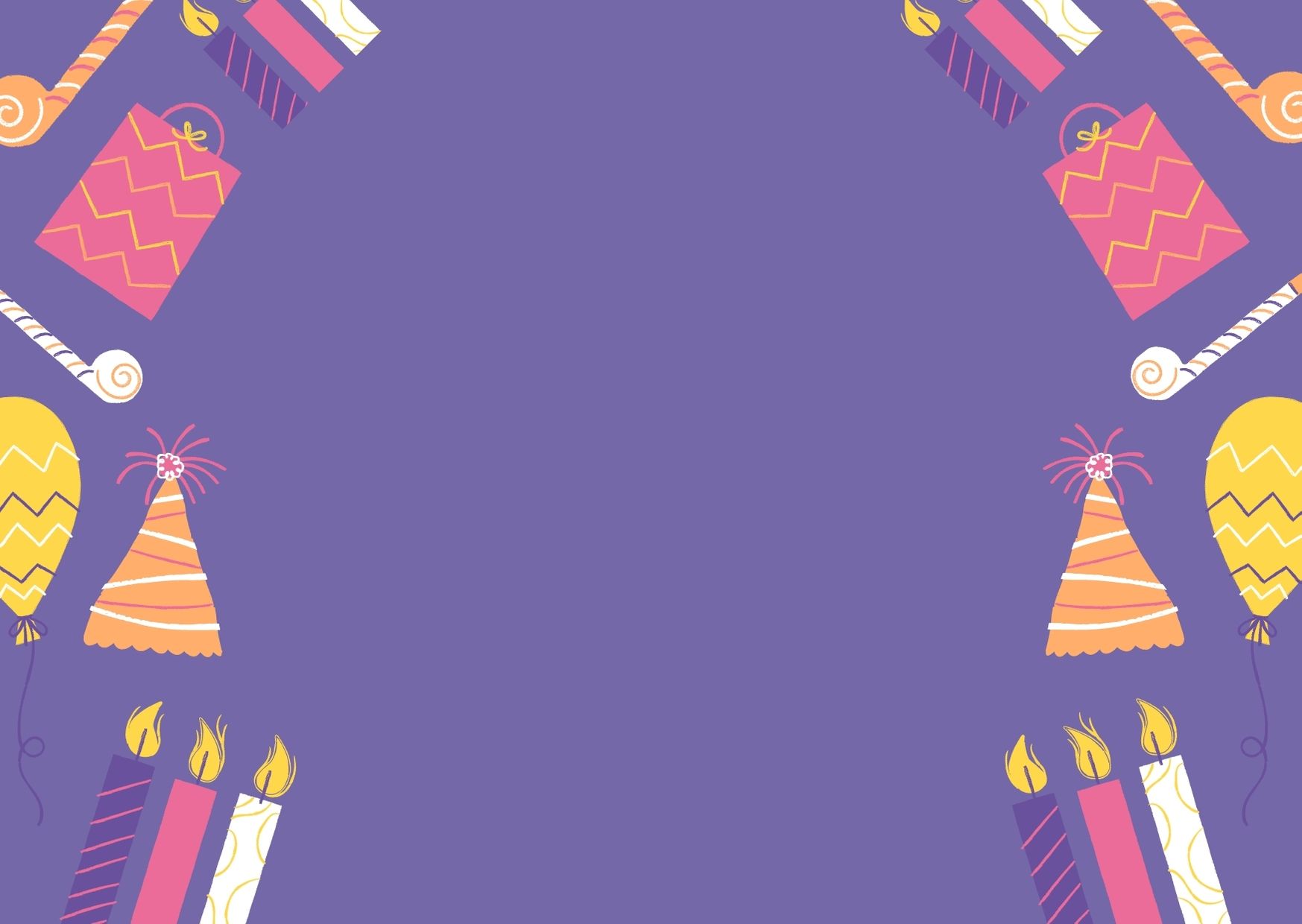 Happy Birthday
We love you no matter
how old you are